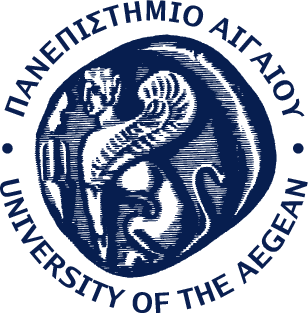 Ασφάλεια & Ποιότητα Τροφίμων
Διάλεξη 9η  
Παλαιογεώργου Αναστασία-Μαρίνα 
Βιοτεχνολόγος MSc, PhD
Πανεπιστημιακή Υπότροφος
9. Ανάπτυξη σχεδίου HACCP
2
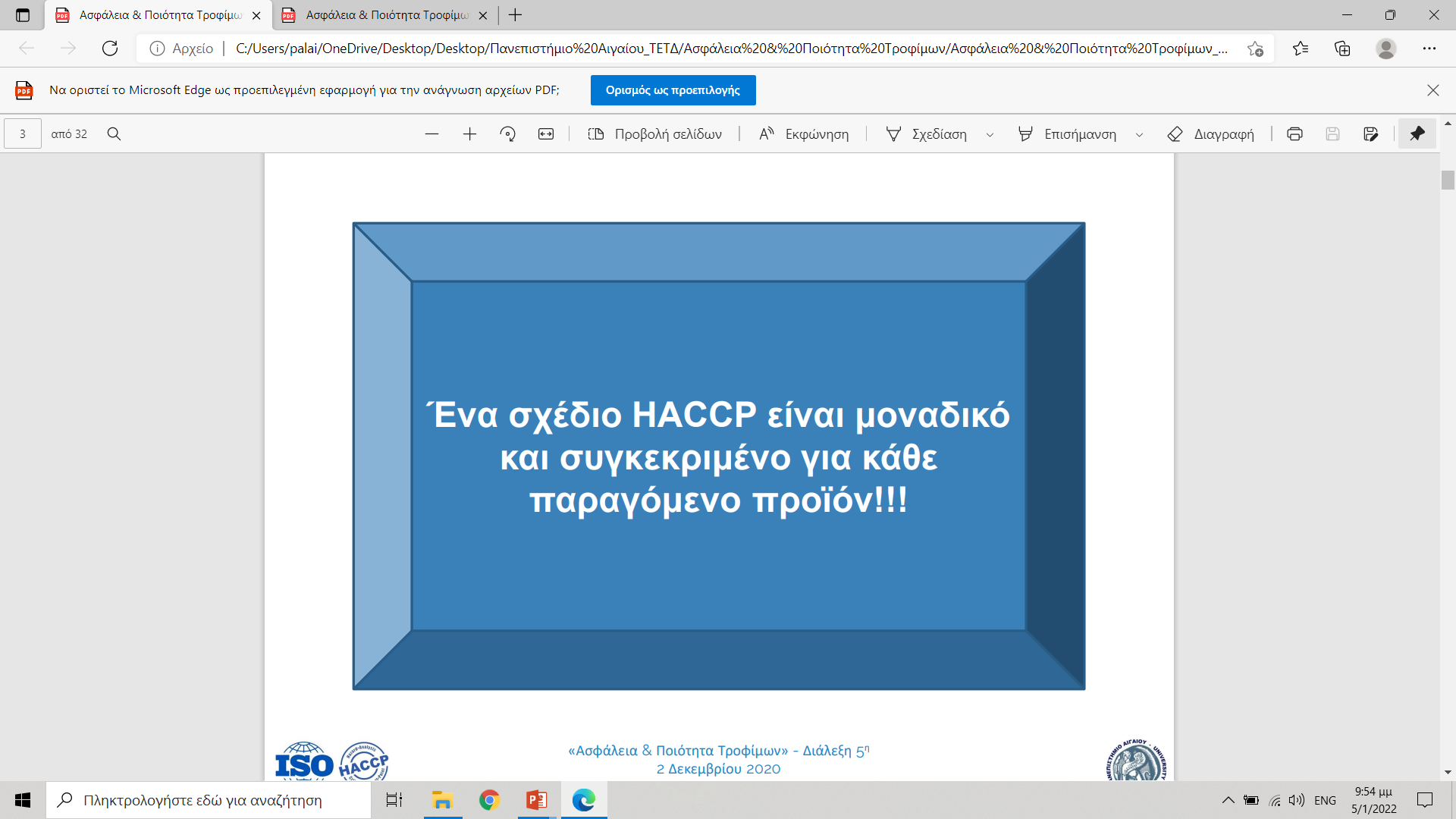 3
Παρ’ όλα αυτά, υπάρχουν ορισμένα σχέδια HACCP τα οποία είναι γενικά (generic HACCP plans) και χρησιμοποιούν κοινές λειτουργίες που απαντώνται οι ίδιες σε παρόμοιες μονάδες δηλαδή χρησιμοποιούν την προσέγγιση της «συνταγής» (recipe approach).

Για παράδειγμα... 
Σε ένα εστιατόριο μπορεί να αναπτυχθεί ένα ξεχωριστό εξειδικευμένο σχέδιο HACCP για μια συγκεκριμένη π.χ. ψαρόσουπα που παρασκευάζεται ή να εφαρμοστεί ένα γενικό σχέδιο για τρόφιμα θερμικά επεξεργασμένα (ζεστής κουζίνας).
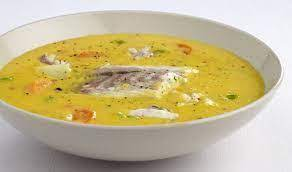 4
Η αξιολόγηση της ανάγκης εφαρμογής ενός σχεδίου HACCP στη βιομηχανία τροφίμων είναι ευθύνη της Διοίκησης και η ανάγκη αυτή επιβάλλεται εξαιτίας εξωτερικών πιέσεων που υφίσταται η βιομηχανία (απαιτήσεις νομοθεσίας, απαιτήσεις πελατών).
Ανάγκη για HACCP
5
Μεγάλες απώλειες (χρηματικές) λόγω μη συμμορφούμενων προϊόντων (προδιαγραφές ασφάλειας) 
Παραδείγματα ανταγωνιστών με απώλειες στην αγορά (ανακλήσεις, απώλεια πελατών και μεριδίων αγοράς) 
Απαιτήσεις εθνικών (π.χ. κυβερνητικών υπηρεσιών) και διεθνών φορέων (π.χ. φορέων προτύπων) 
Απαιτήσεις πελατών 
Συγκριτικό πλεονέκτημα έναντι ανταγωνισμού (μάρκετινγκ)
Λόγοι εφαρμογής HACCP
6
Κατά την εκπόνηση ενός σχεδίου HACCP, πρέπει να ολοκληρωθούν πέντε προκαταρκτικά στάδια πριν την εφαρμογή των αρχών του HACCP σε ένα συγκεκριμένο προϊόν ή και διεργασία:
Συγκρότηση της ομάδας HACCP 
Περιγραφή του προϊόντος και της διανομής του
Περιγραφή της προσδοκώμενης χρήσης και των καταναλωτών του προϊόντος, 
Κατασκευή του διαγράμματος ροής της παραγωγικής διαδικασίας και 
Επιβεβαίωση του διαγράμματος ροής
Προκαταρκτικά στάδια του HACCP
7
Η Διοίκηση είναι υπεύθυνη για την παροχή των απαραίτητων πόρων (οικονομικών, υλικών, ανθρώπινων) για την αποτελεσματική εφαρμογή και συντήρηση του συστήματος HACCP 
Η Διοίκηση οφείλει να προσδιορίσει χρονικά πότε το HACCP αναμένεται να είναι πλήρως λειτουργικό
Συνήθως το σχέδιο HACCP υπογράφεται από ανώτερο στέλεχος της επιχείρησης τροφίμων ως αρχείο επίσημης αναγνώρισης της σπουδαιότητας του HACCP για την επιχείρηση (τεκμήριο επικύρωσης του συστήματος)
8
Διεπιστημονική ομάδα 
Ομάδα Ασφάλειας Τροφίμων (ISO 22000) 
Όχι περισσότερα από 6 μέλη (ιδανικά) 
1-2 μέλη (μικρές επιχειρήσεις) 
Υποστήριξη από εξωτερικούς συνεργάτες (σύμβουλοι)
Ομάδα HACCP
9
Άτομα διαφορετικών ειδικοτήτων με κατάλληλη γνώση και εμπειρία σχετικά με το προϊόν, κατά προτίμηση από διαφορετικά τμήματα εντός της επιχείρησης (π.χ. QA, R&D, παραγωγή, πωλήσεις) και απ’ όλα τα στάδια της παραγωγικής διαδικασίας του τροφίμου. 
Η επιλογή της ομάδας γίνεται από τη Διοίκηση, από άτομο με γνώση σε θέματα HACCP, ενώ ταυτόχρονα ορίζει και τον συντονιστή της ομάδας HACCP. 
Η ομάδα θα πρέπει αποδεδειγμένα να έχει εκπαιδευτεί (αρχεία εκπαίδευσης) στο HACCP και στις αρχές του, καθώς και σε GMPs/GHPs.
Σύσταση ομάδας HACCP
10
Συνθέτει την ομάδα σύμφωνα με τις ανάγκες 
Προτείνει αλλαγές όποτε κρίνεται αναγκαίο 
Συντονίζειτην ομάδα 
Εξασφαλίζειτην τήρηση του σχεδίου HACCP 
Κατανέμει αρμοδιότητες 
Εξασφαλίζει τη συστηματική προσέγγιση 
Προεδρεύει στις συναντήσεις της ομάδας 
Αποτρέπει συγκρούσεις και προβλήματα μεταξύ των μελών της ομάδας
Αρμοδιότητες συντονιστή ομάδας HACCP
11
Τον προγραμματισμό των συναντήσεων της ομάδας HACCP. 
Την καταγραφή της σύνθεσης της ομάδας στις συναντήσεις. 
Την καταγραφή των αποφάσεων που λαμβάνονται από την ομάδα.
Οι ευθύνες του τεχνικού γραμματέα περιλαμβάνουν:
12
Η επιχείρηση συνήθως χρειάζεται εξωτερική υποστήριξη από συμβούλους με εξειδικευμένη γνώση, σε καμιά περίπτωση όμως δεν πρέπει να στηρίζεται μόνο σε αυτούς, γιατί το πρόγραμμα HACCP που θα εφαρμοστεί δεν θα γίνει απόλυτα αποδεκτό από τους εργαζόμενους και θα έχει πολλές ατέλειες και παραλείψεις.
Σύμβουλοι επιχειρήσεων & HACCP
13
Περιγραφή του προϊόντος και της διανομής του
Για κάθε ένα από τα τελικά προϊόντα που παράγει η επιχείρηση δημιουργείται φύλλο τεχνικών προδιαγραφών το οποίο περιλαμβάνει: 
Όνομα του προϊόντος 
Σύσταση του προϊόντος 
Α΄ ύλες από τις οποίες αποτελείται το προϊόν 
Φυσικοχημικά χαρακτηριστικά του προϊόντος (π.χ. pH, aw) 
Μέθοδοι επεξεργασίας του προϊόντος (π.χ. θέρμανση, κάπνιση, αλιπάστωση) 
Συσκευασία του προϊόντος (π.χ. υπό κενό, τροποποιημένη ατμόσφαιρα) 
Εμπορική διάρκεια ζωής (χρόνος ζωής) του προϊόντος 
Συνθήκες αποθήκευσης του προϊόντος (π.χ. σε θερμοκρασία περιβάλλοντος) 
Συνθήκες διανομής του προϊόντος (π.χ. υπό ψύξη)
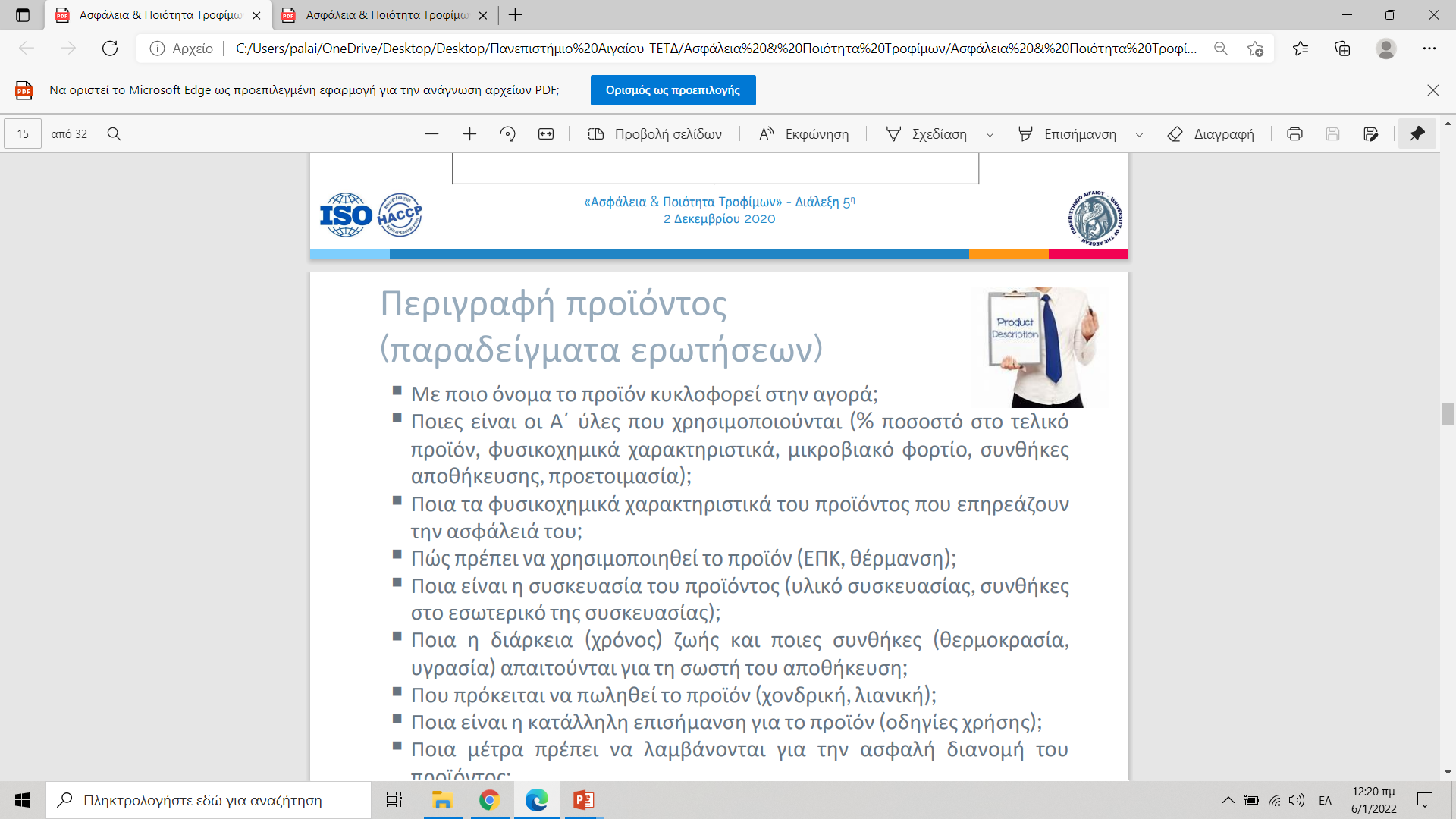 14
Περιγραφή προϊόντος (παραδείγματα ερωτήσεων) 
Με ποιο όνομα το προϊόν κυκλοφορεί στην αγορά; 
Ποιες είναι οι Α΄ ύλες που χρησιμοποιούνται (% ποσοστό στο τελικό προϊόν, φυσικοχημικά χαρακτηριστικά, μικροβιακό φορτίο, συνθήκες αποθήκευσης, προετοιμασία); 
Ποια τα φυσικοχημικά χαρακτηριστικά του προϊόντος που επηρεάζουν την ασφάλειά του; 
Πώς πρέπει να χρησιμοποιηθείτο προϊόν (ΕΠΚ, θέρμανση); 
Ποια είναι η συσκευασία του προϊόντος (υλικό συσκευασίας, συνθήκες στο εσωτερικό της συσκευασίας); 
Ποια η διάρκεια (χρόνος) ζωής και ποιες συνθήκες (θερμοκρασία, υγρασία) απαιτούνται για τη σωστή του αποθήκευση; 
Που πρόκειται να πωληθείτο προϊόν (χονδρική, λιανική); 
Ποια είναι η κατάλληλη επισήμανση για το προϊόν (οδηγίες χρήσης); 
Ποια μέτρα πρέπει να λαμβάνονται για την ασφαλή διανομή του προϊόντος;
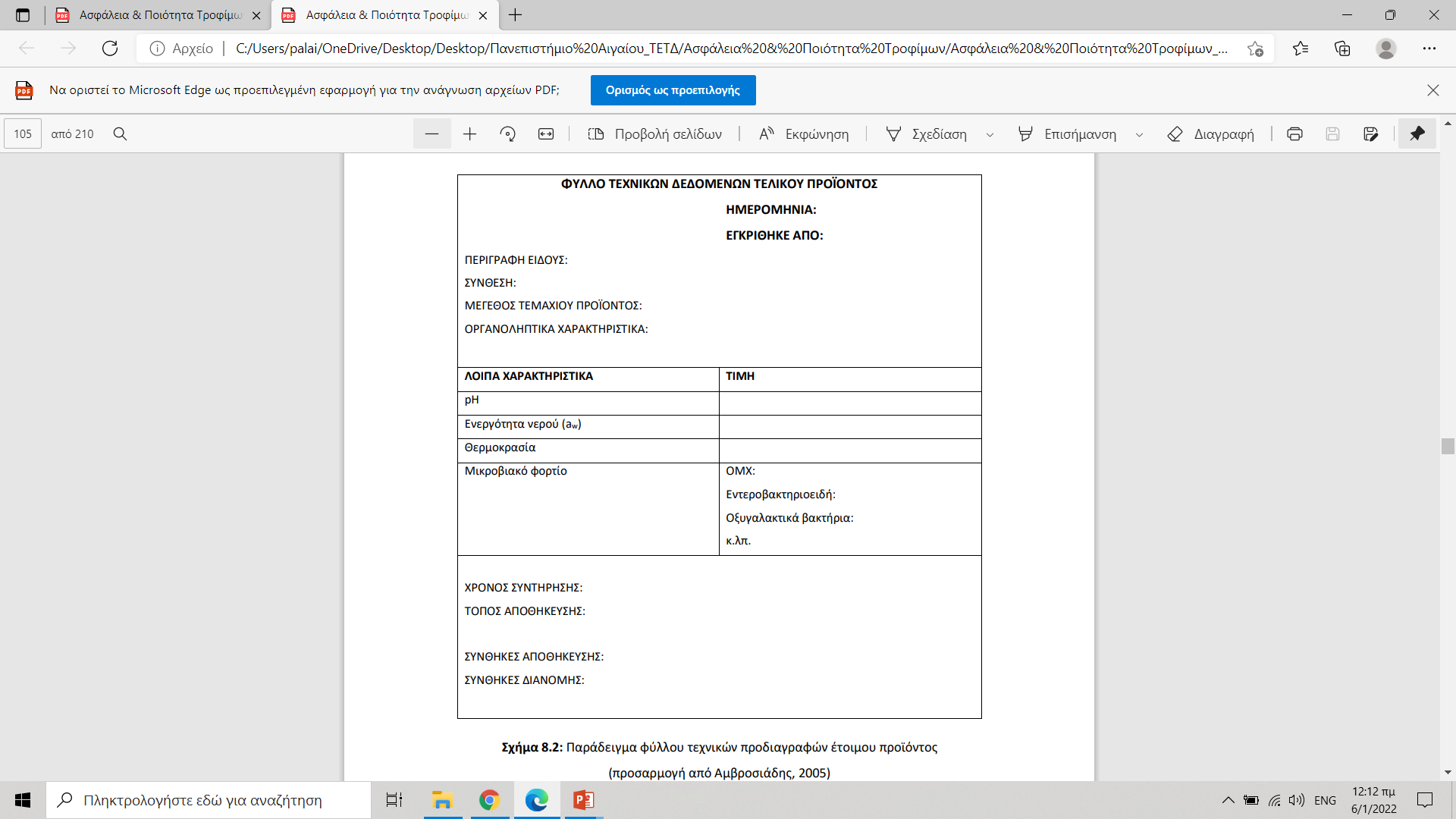 15
Ποιες είναι οι ομάδες των καταναλωτών στις οποίες απευθύνεται το προϊόν και ποια είναι η πιθανή του χρήση;
Προσδοκώμενη χρήση & καταναλωτές
16
Περιγραφή της προσδοκώμενης χρήσης προϊόντος 
Αναφέρονται τυχόν ειδικές μεταχειρίσεις κατά την αποθήκευση και διανομή του προϊόντος 
Αναγνωρίζεται η ανάγκη για τυχόν προετοιμασία (μαγείρεμα) από τον καταναλωτή 
Καθορίζεται εάν το προϊόν προορίζεται για κατανάλωση από ευαίσθητες πληθυσμιακές ομάδες (π.χ. έγκυες, βρέφη, ηλικιωμένοι)
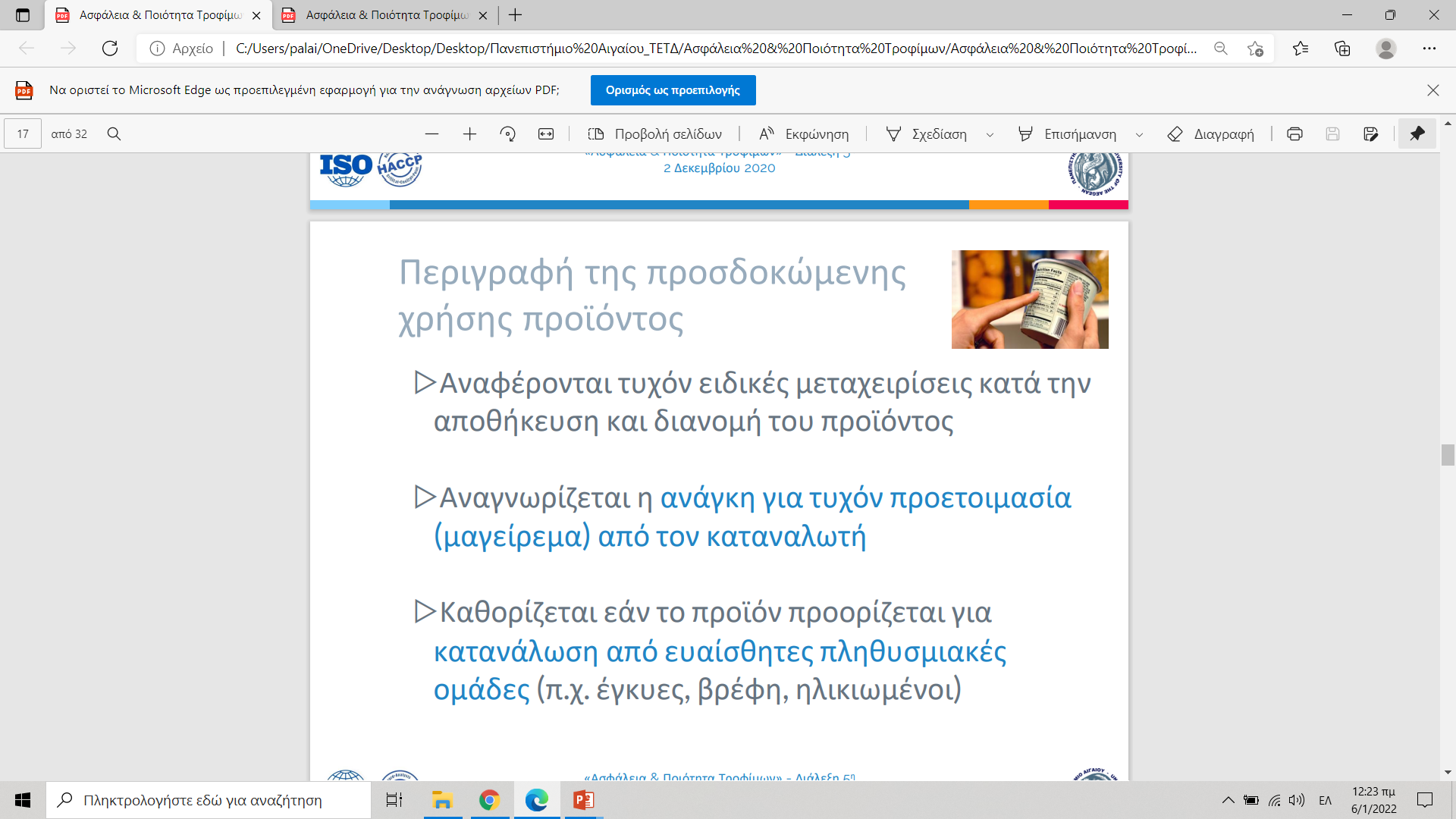 17
Περιγραφή της προσδοκώμενης χρήσης (ετικέτα προϊόντος) 
Εάν, για παράδειγμα, υπάρχει κίνδυνος αύξησης του παθογόνου Listeria monocytogenes στο προϊόν, τότε αυτό θα πρέπει να αναφέρεται στην ετικέτα συσκευασία του προϊόντος: π.χ. «δεν συνιστάται η κατανάλωση του προϊόντος κατά τη διάρκεια της εγκυμοσύνης» 
Εάν, για παράδειγμα, υπάρχει πιθανότητα παρουσίας αλλεργιογόνων συστατικών στο προϊόν: π.χ. «το προϊόν είναι πιθανό να περιέχει ίχνη αμυγδάλου»
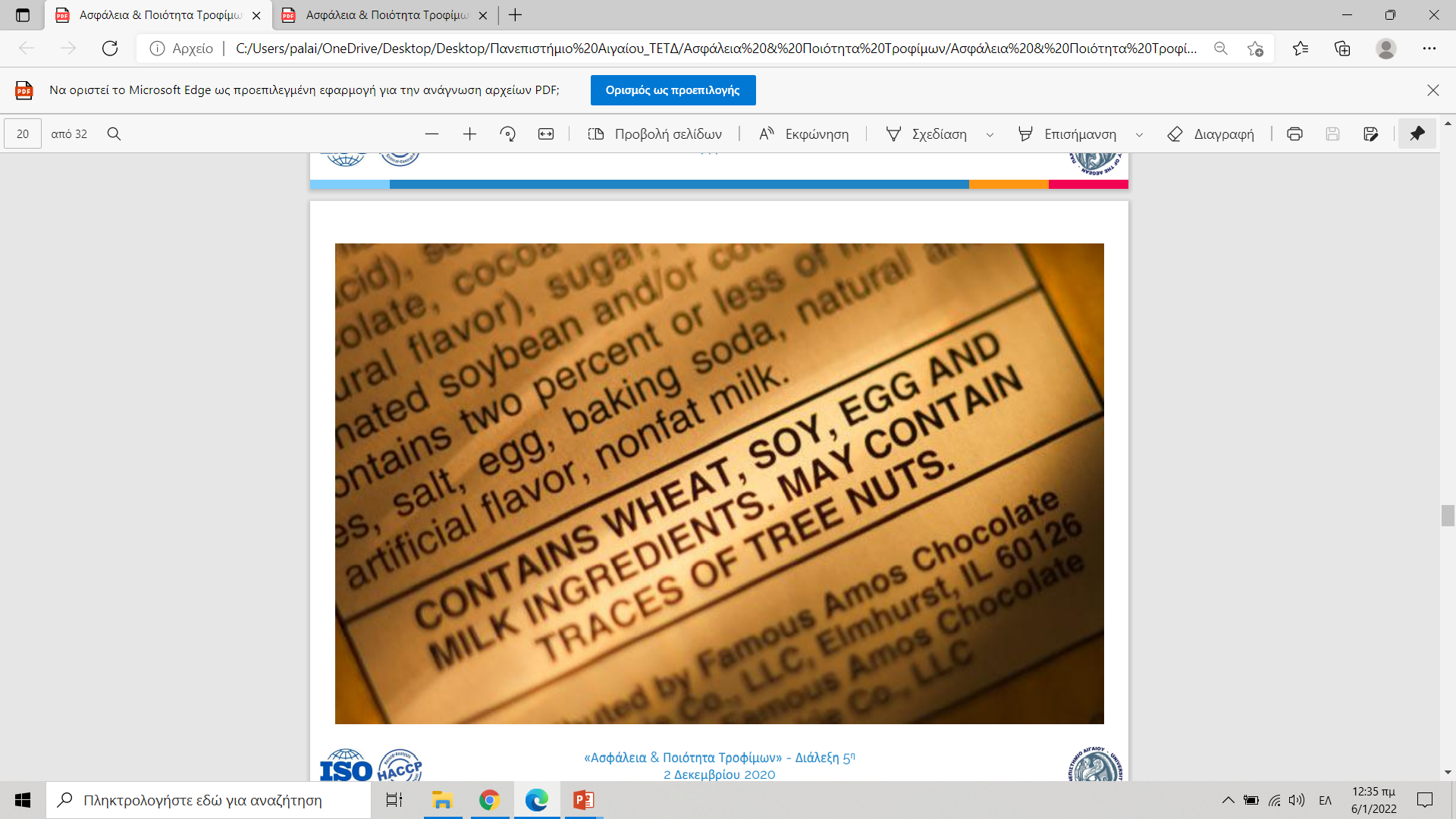 18
Κατασκευή διαγράμματος ροής 
Περιλαμβάνονται όλα τα στάδια της παραγωγικής διαδικασίας 
Μπορεί να περιληφθούν στάδια πριν ή και μετά την παραγωγική διαδικασία 
Κατά την αρχική ανάπτυξή του, το διάγραμμα είναι αναλυτικό αλλά μετά την ανάλυση παραγόντων κινδύνου (hazard analysis) μπορεί να απλοποιηθεί
19
Επιβεβαίωση διαγράμματος ροής 
Η ομάδα HACCP περνάει και ελέγχει επιτόπου την όλη παραγωγική διαδικασία 
Οποιαδήποτε αλλαγή στην παραγωγική διαδικασία καταγράφεται και αποτυπώνεται στο διάγραμμα, ώστε να αξιολογηθεί ο αντίκτυπος στην ασφάλεια του προϊόντος 
Ανασκόπηση του διαγράμματος ροής ετησίως (κατ’ ελάχιστον)
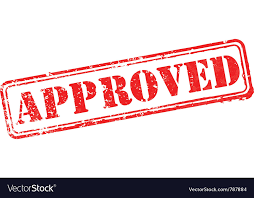 20
Αντικατάσταση εξοπλισμού 
Προσθήκες στον εξοπλισμό 
Μετατροπές στον εξοπλισμό 
Επανασχεδιασμός γραμμής παραγωγής (π.χ. μεταφορά σε άλλο κτήριο/ τμήμα, προσθήκη/ αφαίρεση σταδίου επεξεργασίας)
Παραδείγματα αλλαγών στην παραγωγική διαδικασία
21
Ευχαριστώ πολύ!!!
22